Cafémøde I Morud
11. marts 2024 kl. 18.30
1
Cafémøde i Morud
Program

Trafiksikkerhedsprojekter v. Formand for Teknik- og Miljøudvalget Anders Thingholm
	
Bymidtemidler v. Formand for Erhvervs- Kultur og Fritidsudvalget Anja Lund

Lokalrådets rolle v. Formand for lokalrådet Mogens Jørgensen 

Bymidteplanen v. Nordfyns Kommune 

M.O.R.U.D. v. Projektgruppen ”Morudruten”

Caféborde – Drøftelser og input til det videre arbejde med udmøntning af bymidteplanen

Tak for i aften
2
Cafémøde i Morud
Formand for Teknik- og Miljøudvalget Anders Thingholm
Trafiksikkerhedsprojekt, Morud (signalanlæg), Budget 2023: 3.500.000,-
 
Stade på krydset er, at krydsets hoveddisponering er på plads - som man kan se ud fra den vedhæftede skitse/tegning.
Trafikken i krydset er fremskrevet med 1,5% pr. år, så krydset vil kunne klare den forventelige trafikmængde i 2035
Projektet været vendt med politiet og den interne trafiksikkerhedsrevisor.
Lige nu arbejdes der på projektering og myndighedsprojekt.
 
Tidsplan:
Ultimo april sendes krydset i udbud.
Medio maj er der licitation.
Primo juni opstart på anlægsarbejde af krydset (fysisk).
Medio oktober aflevering af anlægsprojekt. 

Trafiksikkerhedspuljen 2023
Fortov ved Havrehedsskolen, ca. 175.000,- (er etableret)
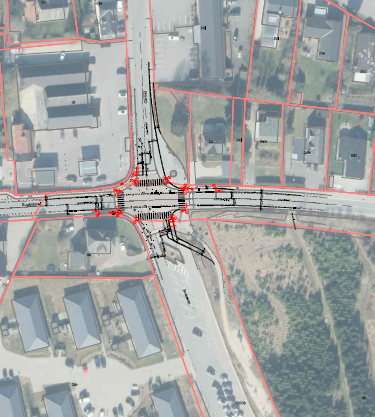 3
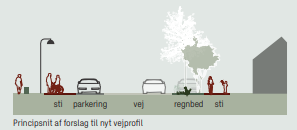 Cafémøde i Morud
Formand for Erhvervs- Kultur og Fritidsudvalget Anja Lund
Bymidtemidler

Anlægsbevillinger
Restbudget fra 2023 – Fornyelse og Byomdannelse af Morud: 1.650.000-,
Bevilling 2024 – Fornyelse og Byomdannelse af Morud: 4.000.000,-
Fradrag: -300.000,- til Morudruten/Bogstavsprojekt i Morud (EKFU beslutning pkt. 253, 7. dec. 2023)
Samlet bevilling til bymidten: 1.650.000 + 4.000.000 – 300.000 = 5.350.000,-

Midlerne går til etablering af ”Den grønne hovedgade” som skal sikre en attraktiv bymidte
1. Etablering af en allé med vejtræer
2. Ændring af vejprofilet med bredere fortov og cykelsti samt lommer i vejkanterne til grønne bede og parkering
3. Hastighedsnedsættende tiltag
4. Indrette p-pladsen foran forsamlingshuset til andet formål, fx en lille plads el.lign.
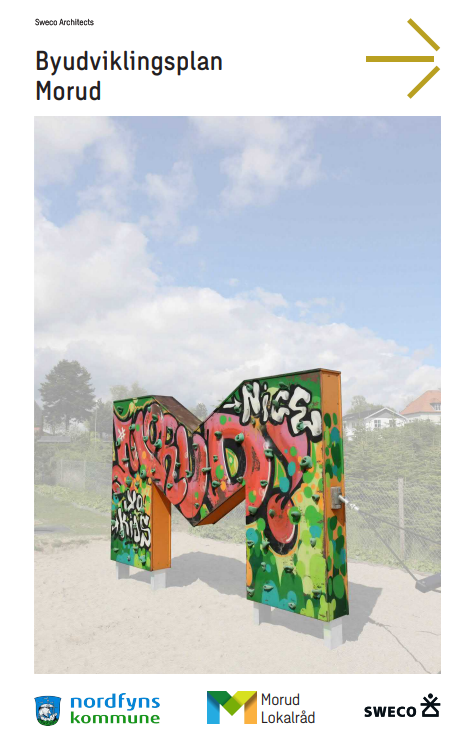 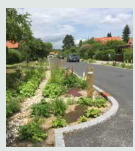 4
Cafémøde i Morud
Formand for Lokalrådet Mogens Jørgensen

”The Morud way”
5
Cafémøde i Morud
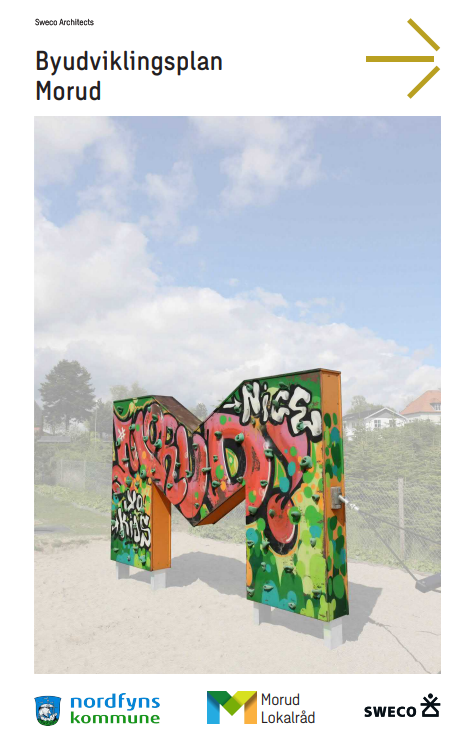 Bymidteplanen i hovedtræk
   Strategiske hovedgreb
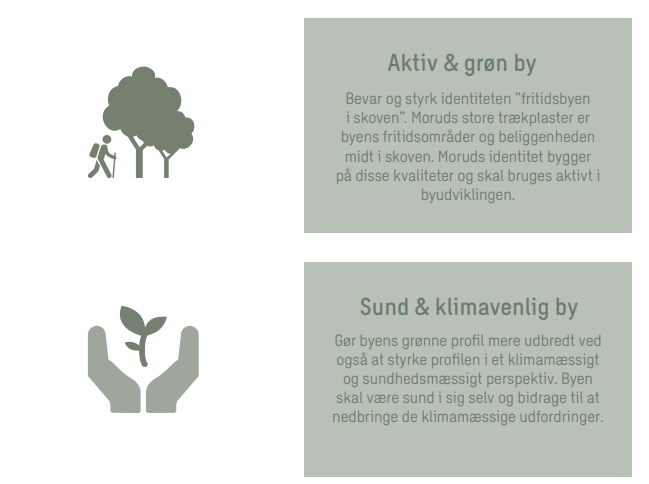 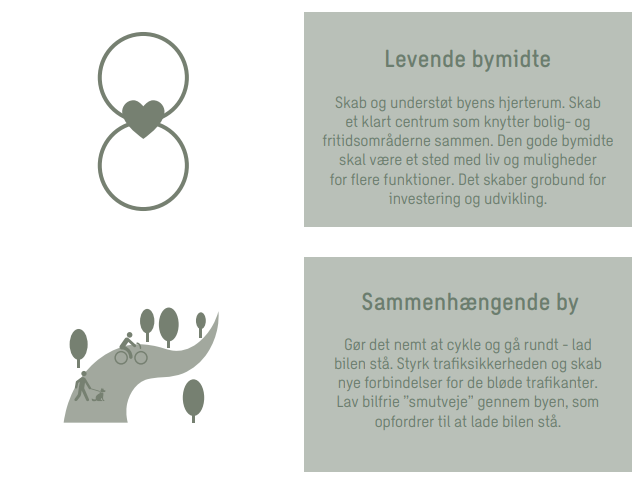 6
PROJEKTER jf. Bymidteplanen:
Forstærket bymidte
Den grønne hovedgade
Morudruten 
M.O.R.U.D.
Sikre fodgængerovergange
Større idrætsområde
Shelterpladser
Grøn støjvæg
Synligt regnvand
Cafémøde i Morud
Bymidteplanen i hovedtræk 
Fysiske hovedgreb
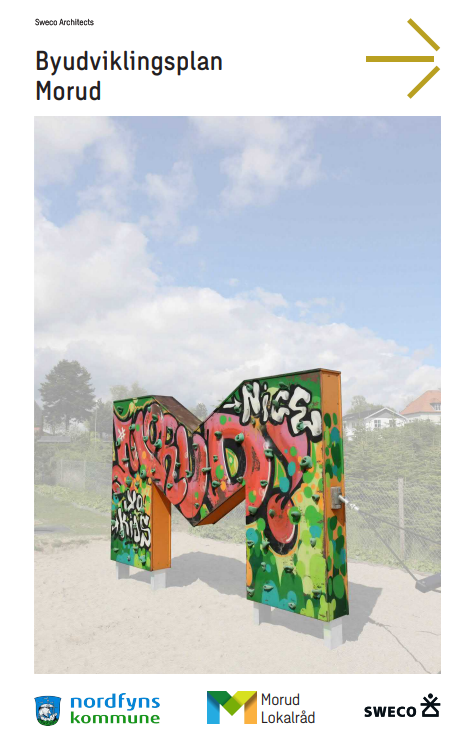 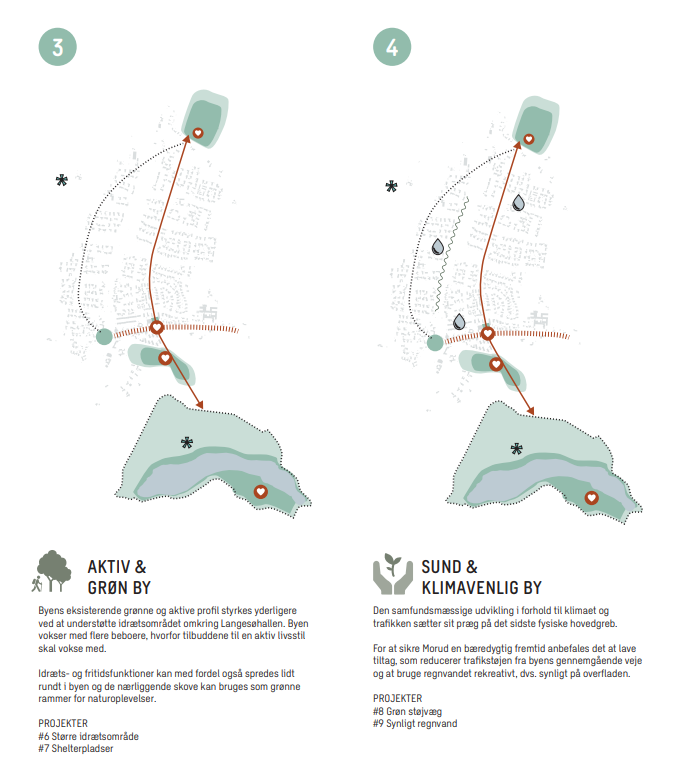 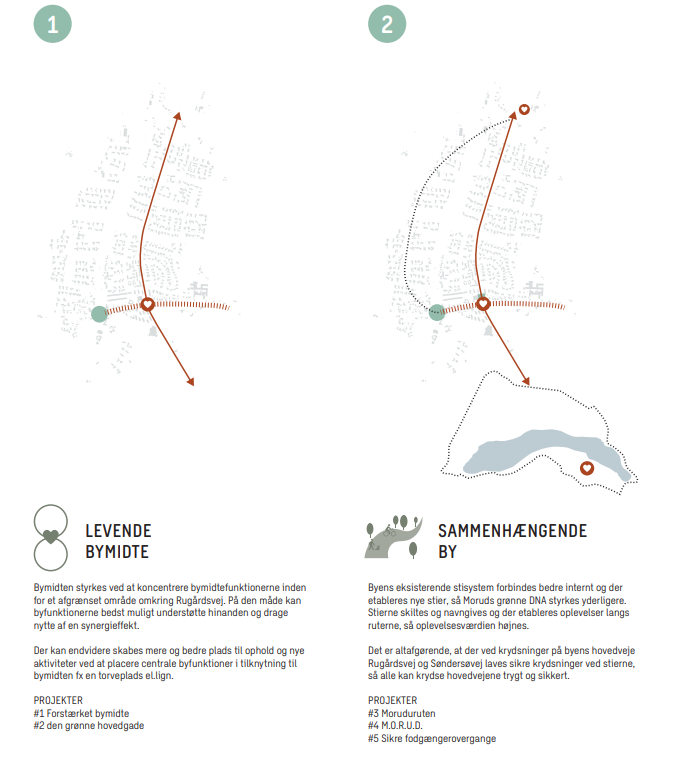 7
Cafémøde i Morud
Status lokalplan for bymidten i Morud

COWI har udarbejdet trafikanalyse vedrørende placering af dagligvarebutik nord for Rugårdsvej.

Der har været afholdt møde med bl.a. Lokalrådet vedr. lokalplanen for bymidten

Lokalplanforslag vedr. Morud Bymidte og ny dagligvarebutik forventes at blive fremlagt for Teknik- og Miljøudvalget i maj 2024. 

Herefter vil lokalplanforslaget komme i høring i 8 uger

Lokalplanen forventes at kunne vedtages i Kommunalbestyrelsen i september 2024.
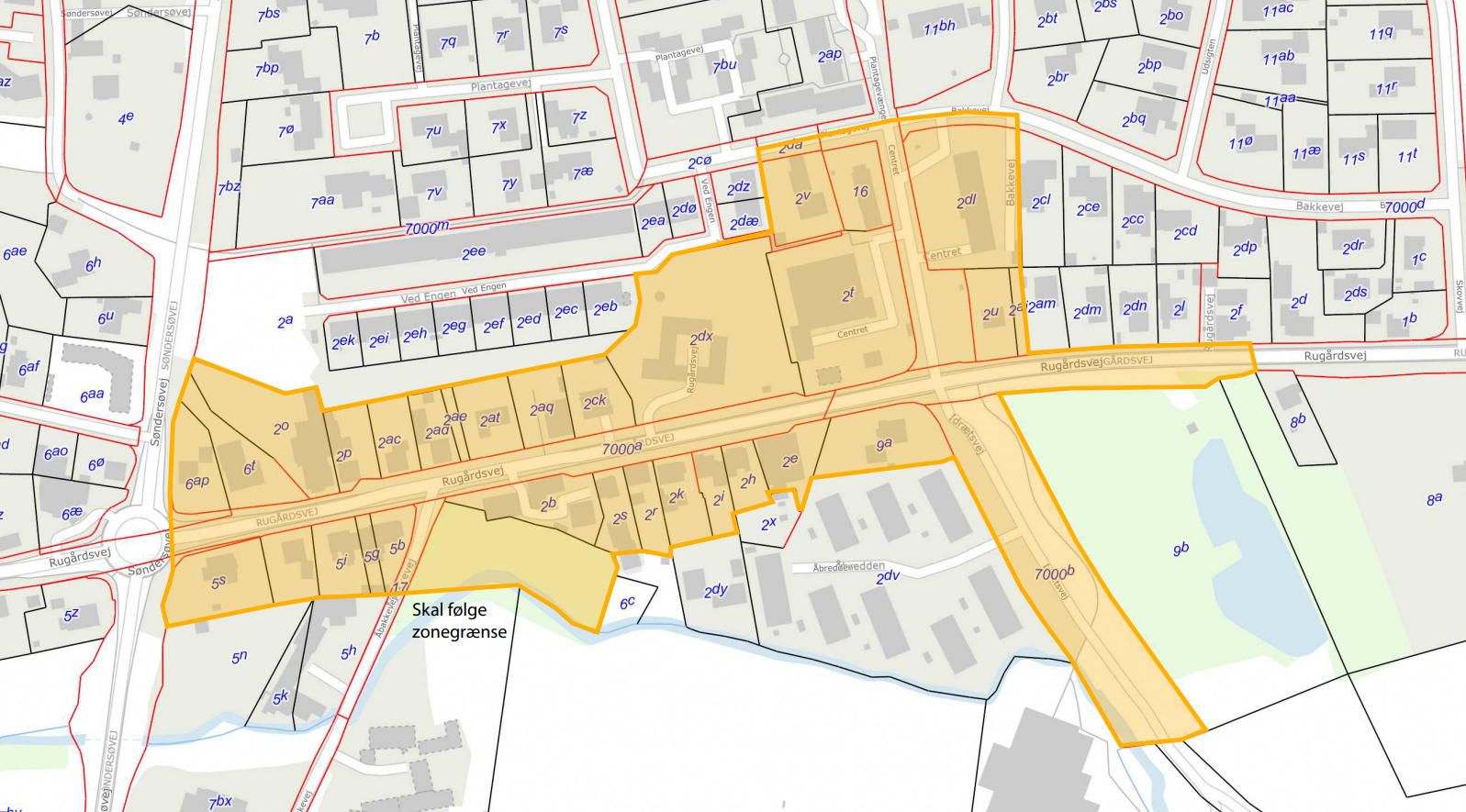 8
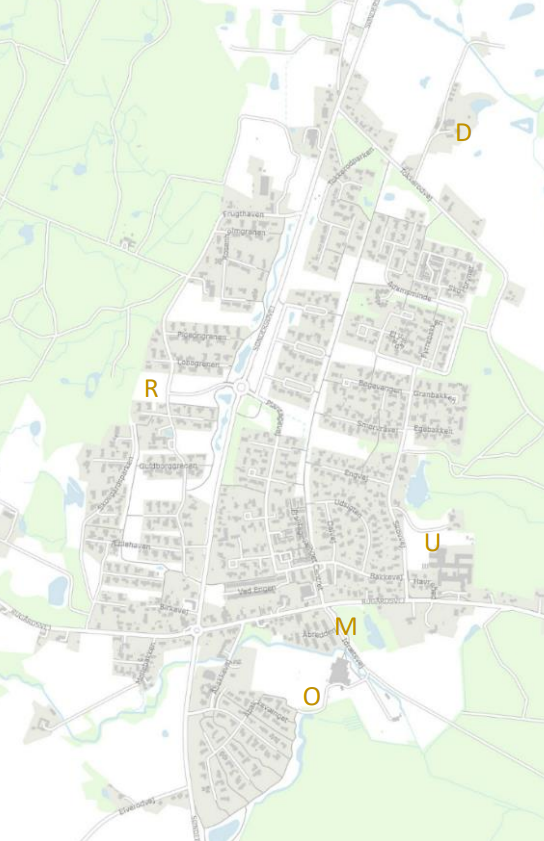 Cafémøde i Morud
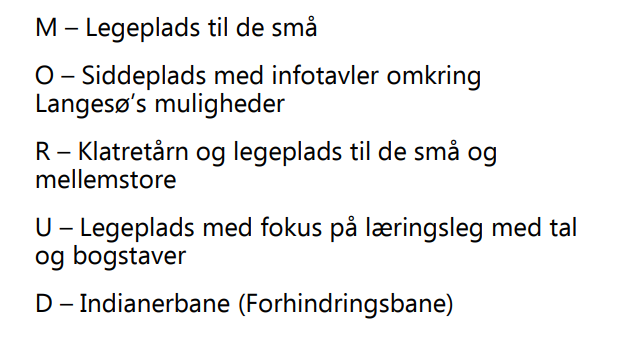 Projektgruppen – M.O.R.U.D. ruten
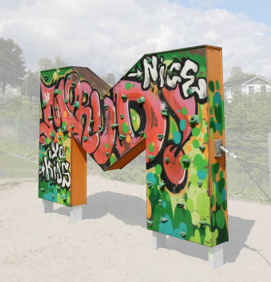 9
Cafémøde i Morud
Café-runde (i alt 45 min.)

Cafébord 1 – Lokalrådet

Cafébord 2 – Projektgruppen M.O.R.U.D.-ruten

Cafébord 3 – Nordfyns Kommune 


Tak for i aften
10